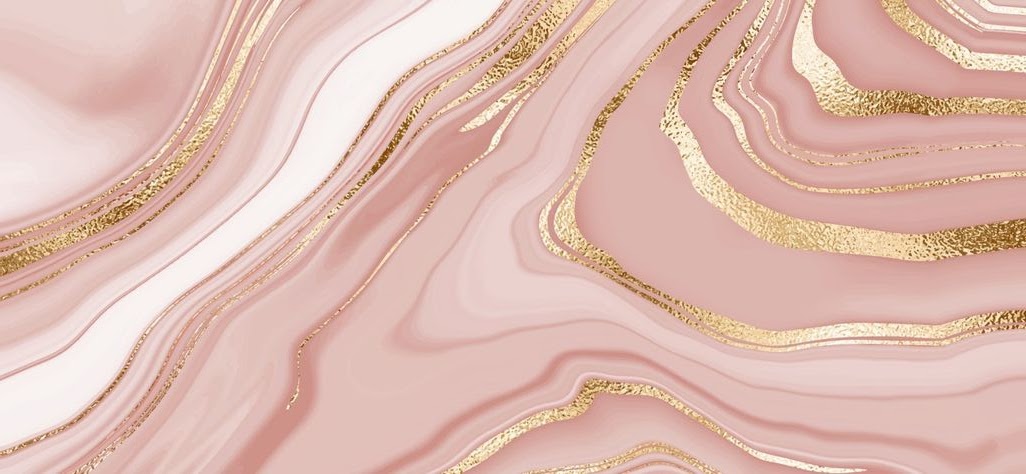 ENOA PARFUME
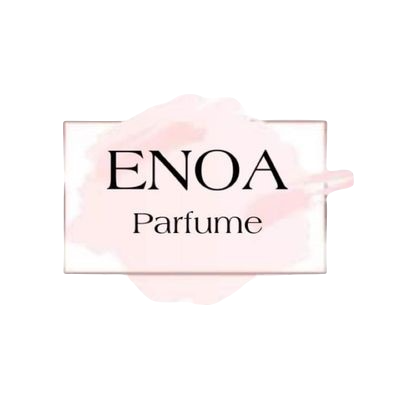 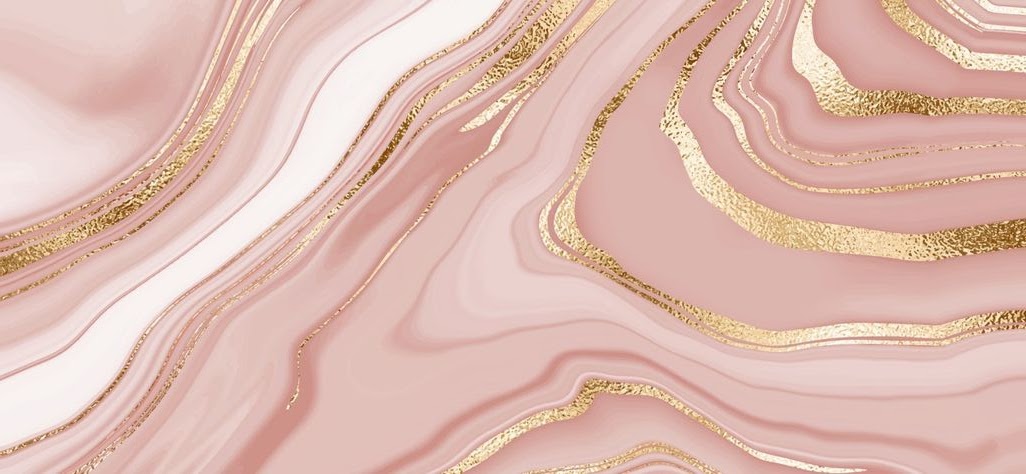 NAŠE SLUŽBY A VÝROBKY
Prodáváme a vyrábíme kvalitní dámské i pánské parfémy
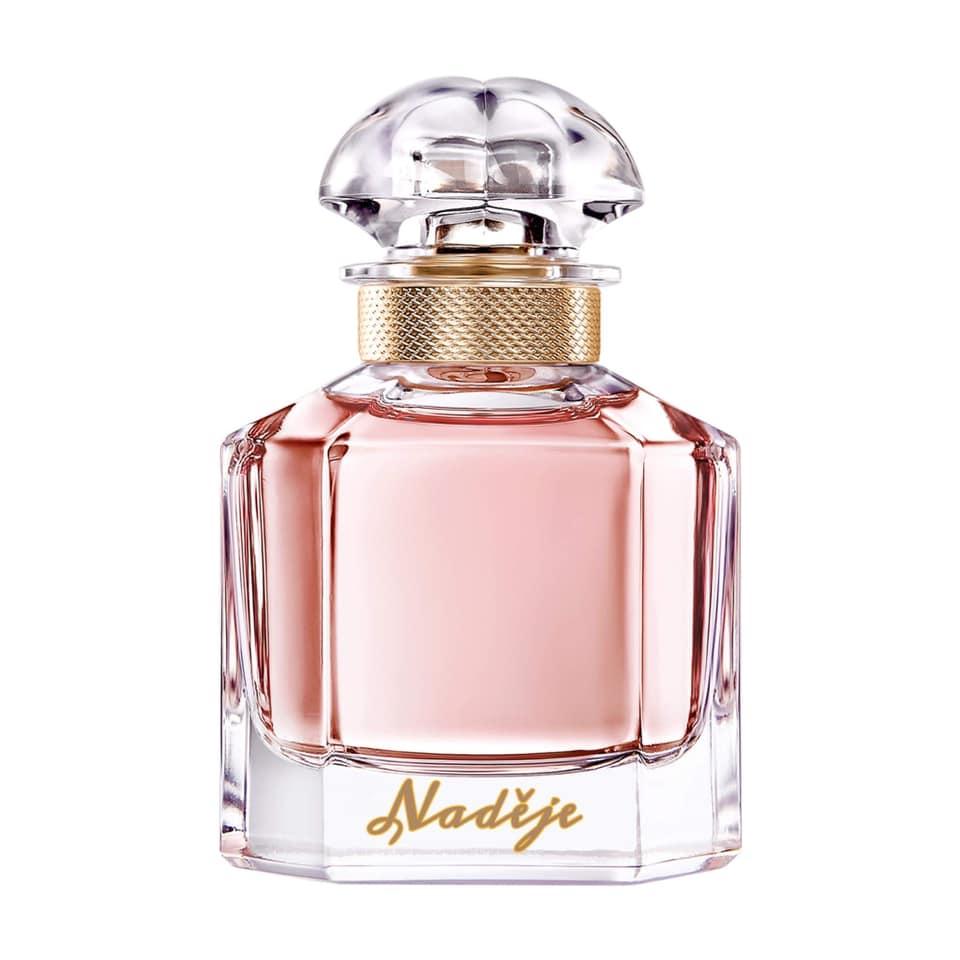 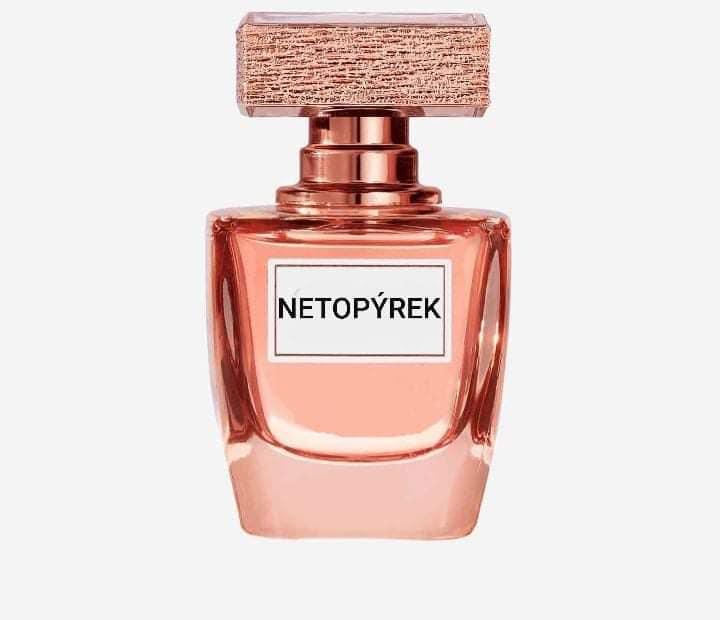 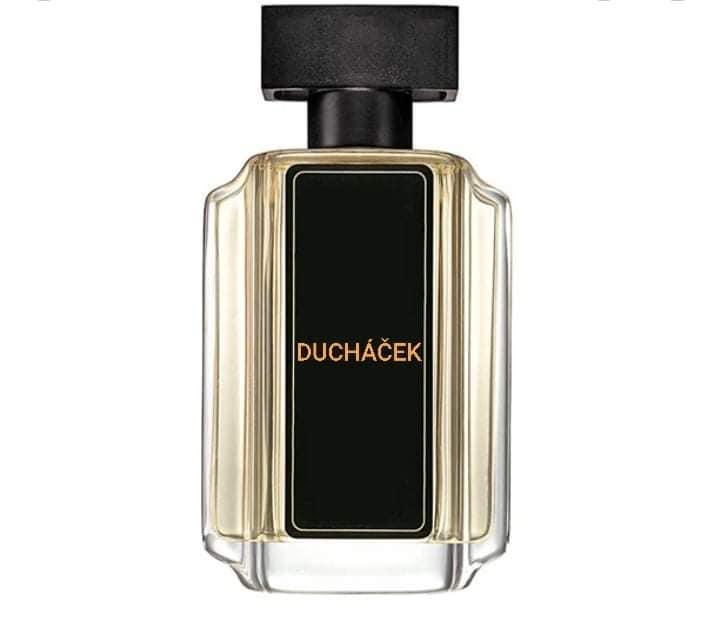 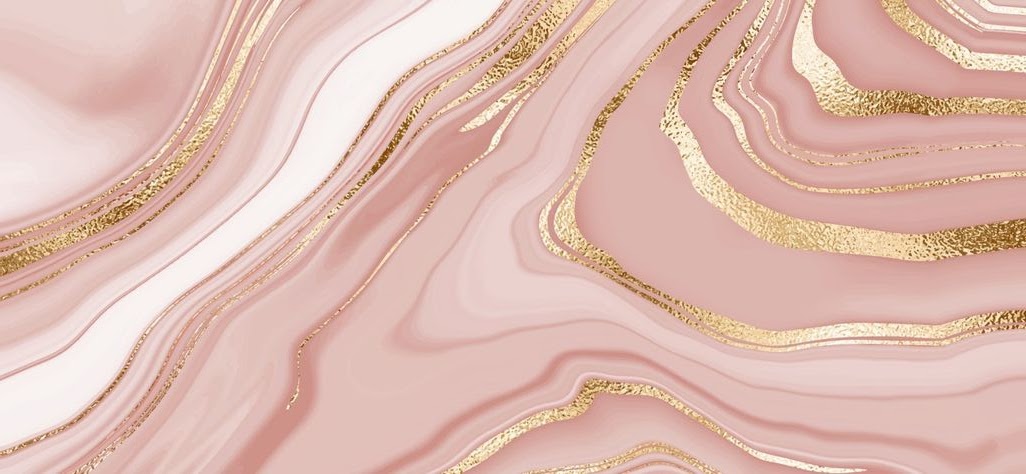 KDE NÁS NAJDETE?
@enoaparfume
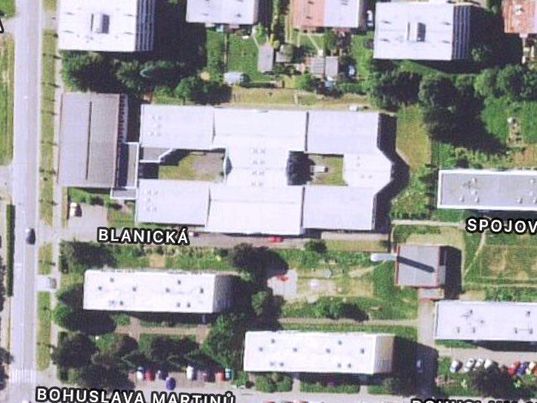 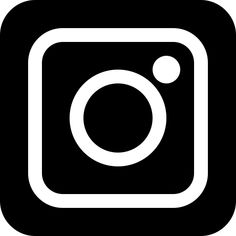 @enoaparfume
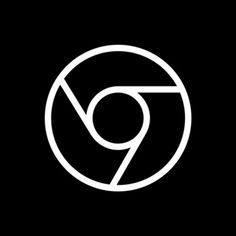 https://enoa-parfume.webnode.cz/
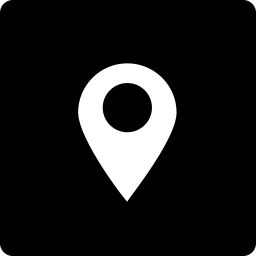 V Sadě 1565, 258 01 Vlašim
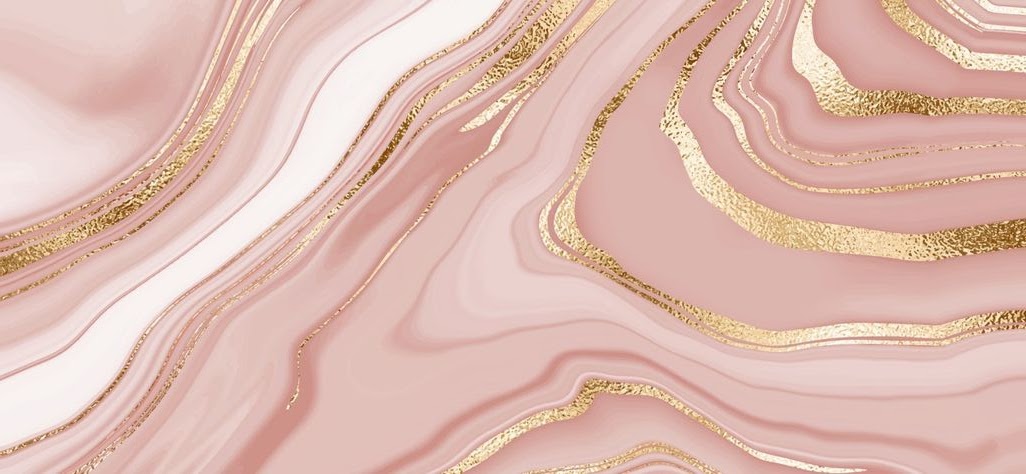 NABÍZENÉ AKČNÍ LETÁKY
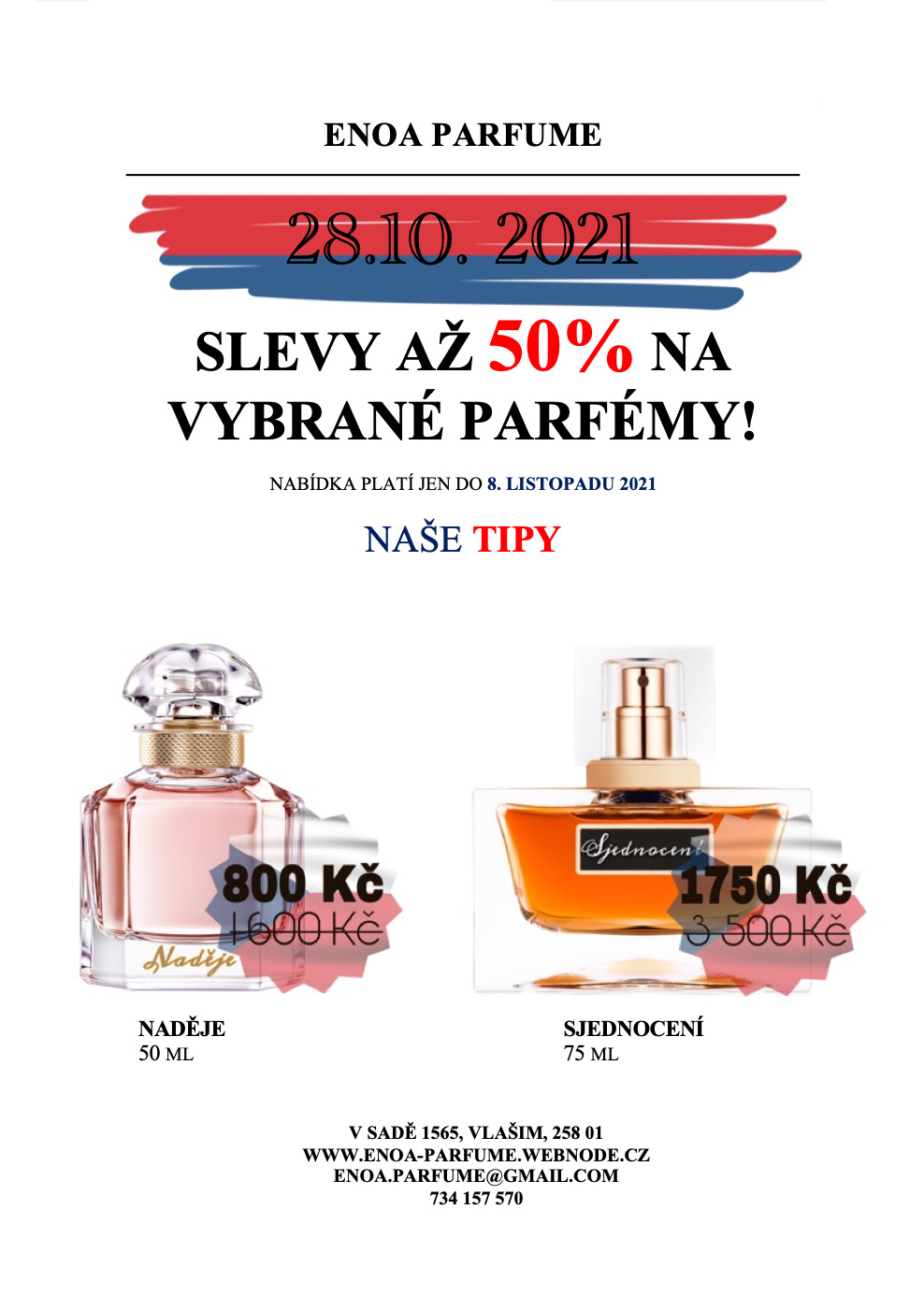 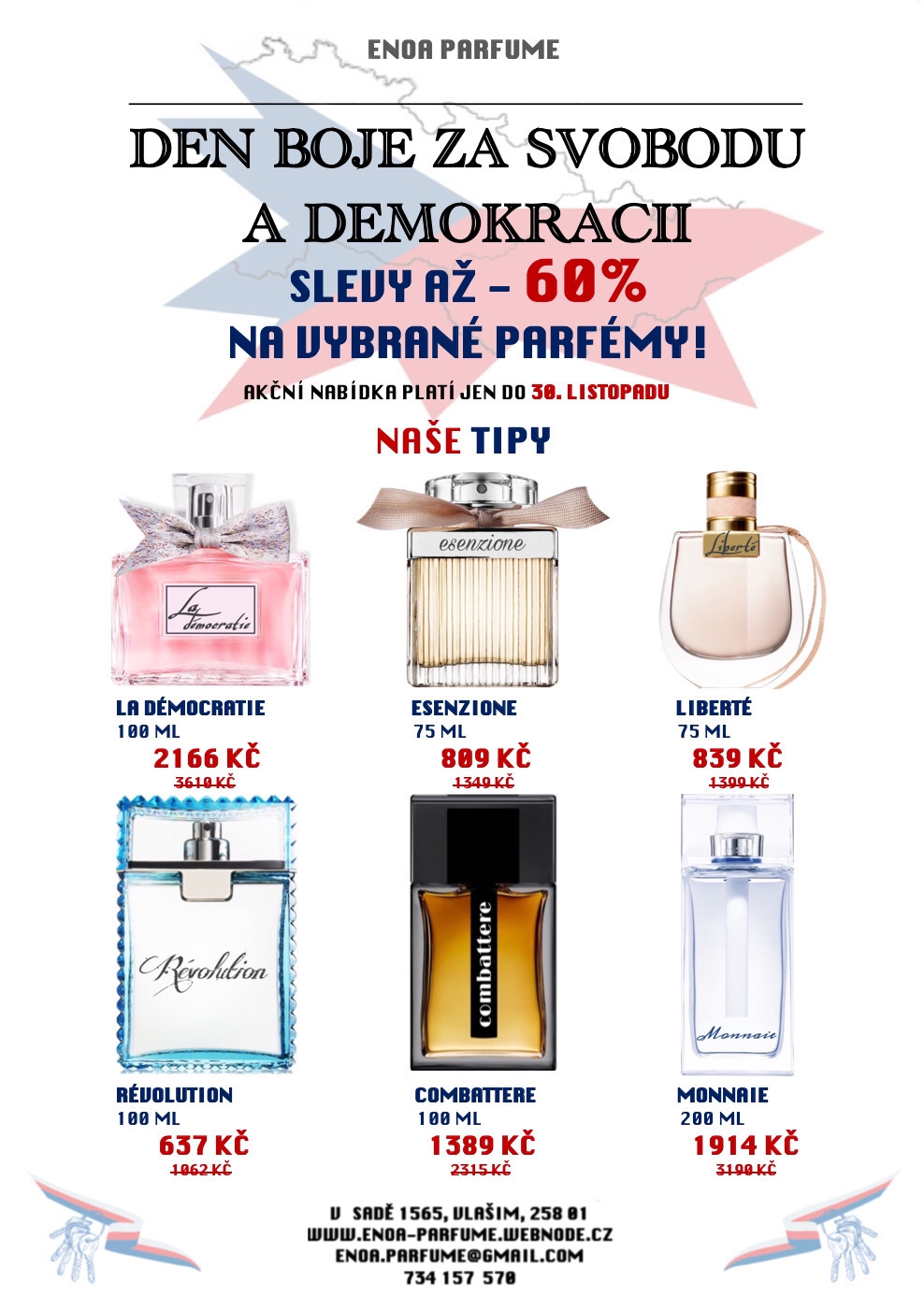 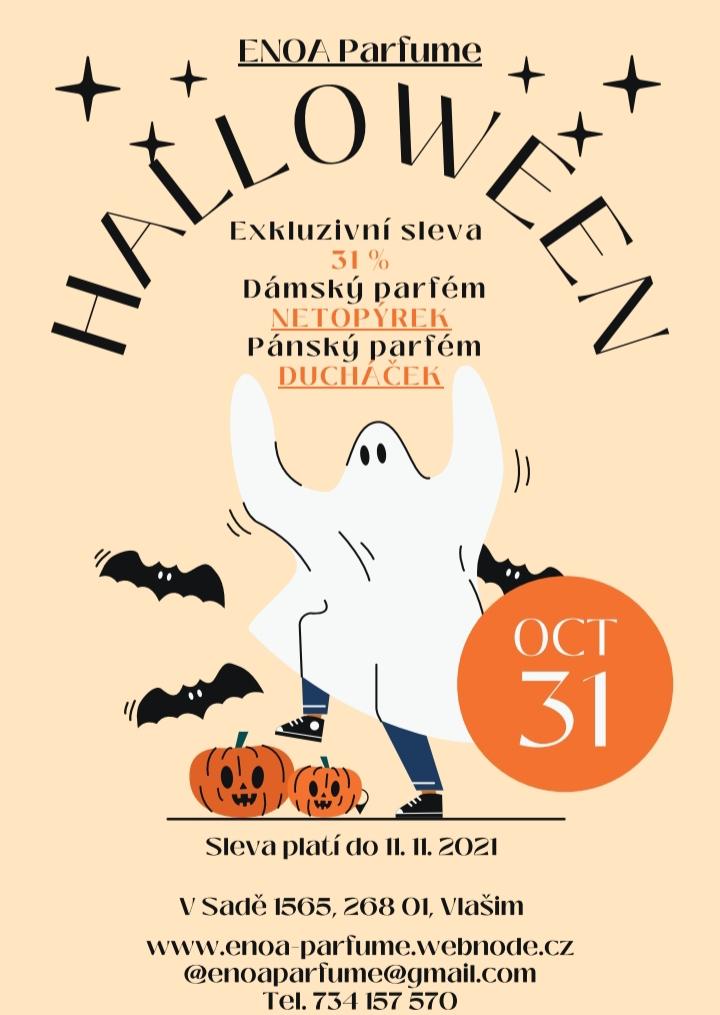 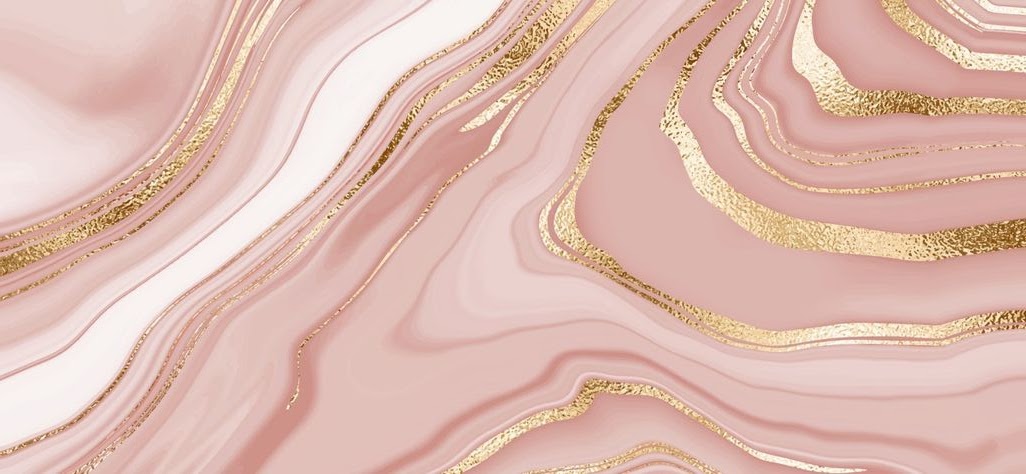 NOVÉ AKČNÍ LETÁKY
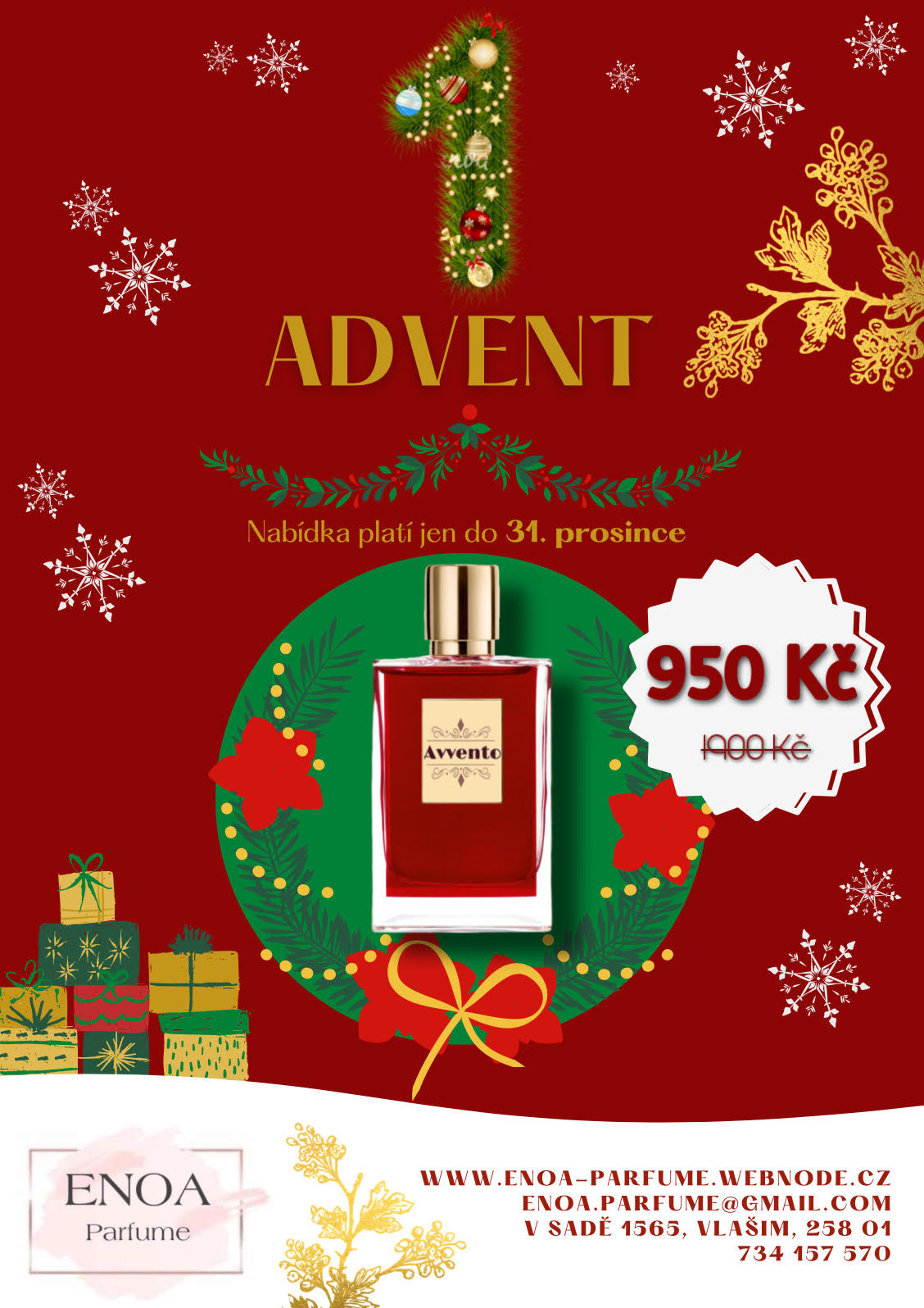 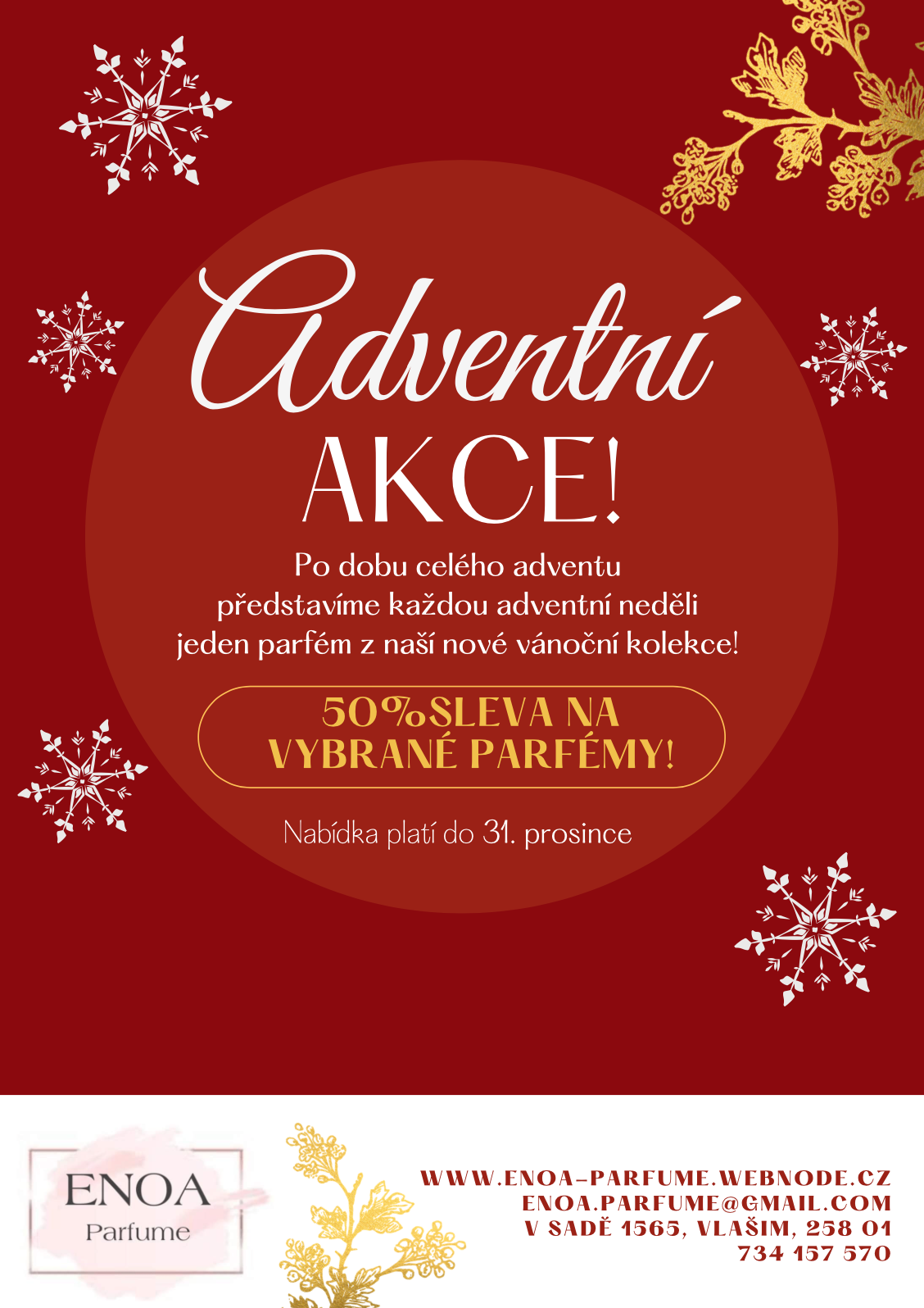 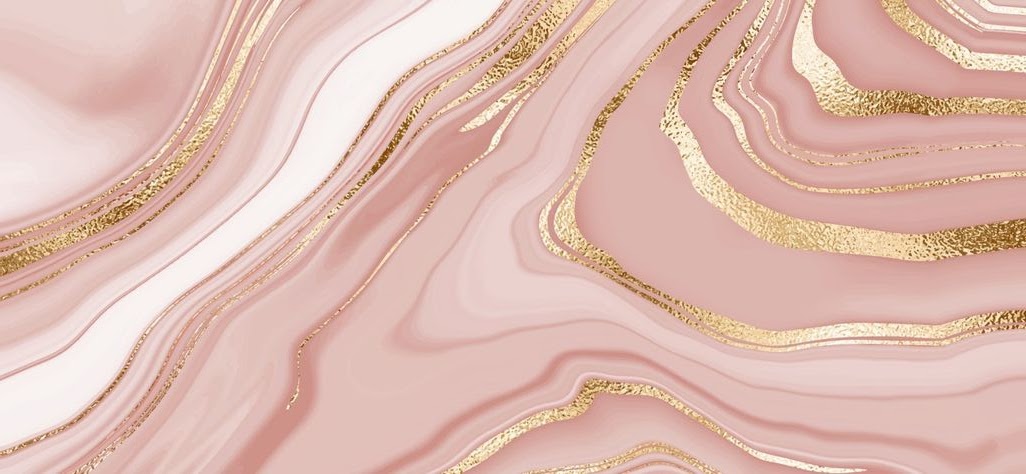 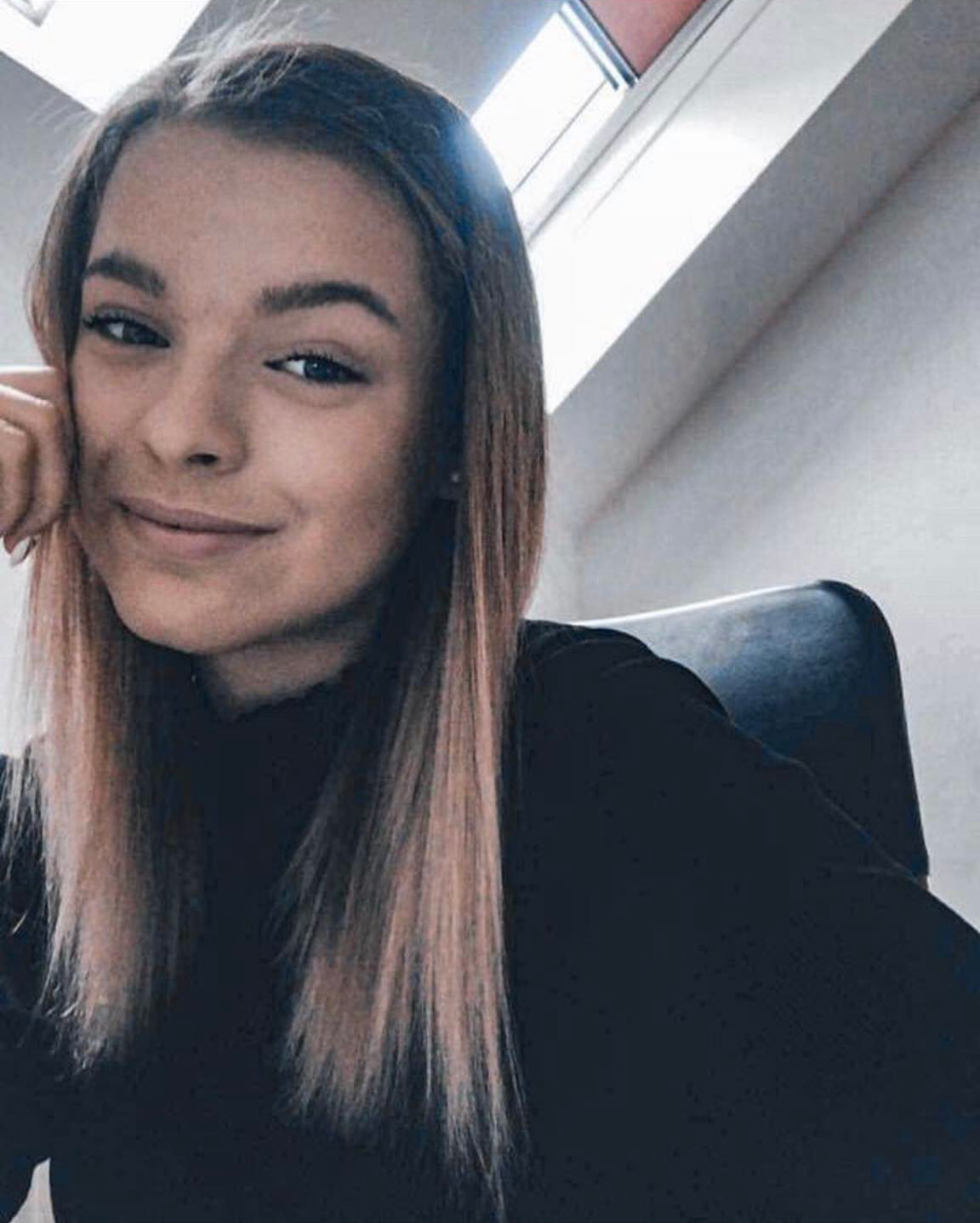 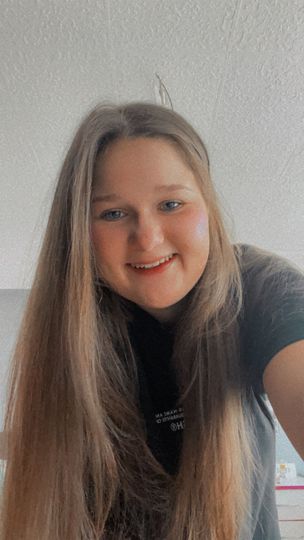 ZAMĚSTNANCI
SEKRETÁŘKA– 
MONIKA KŇAZÍKOVÁ
ŘEDITELKA-
TEREZA KARABELLOVÁ
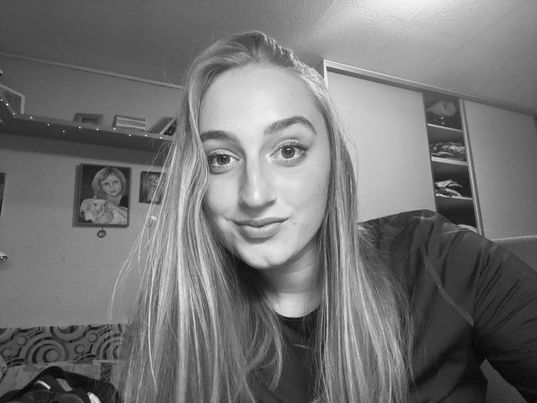 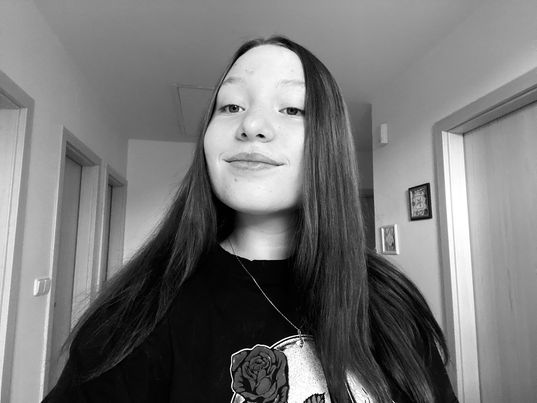 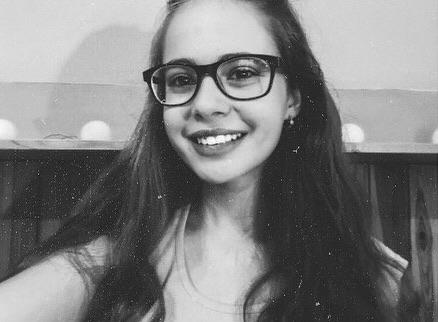 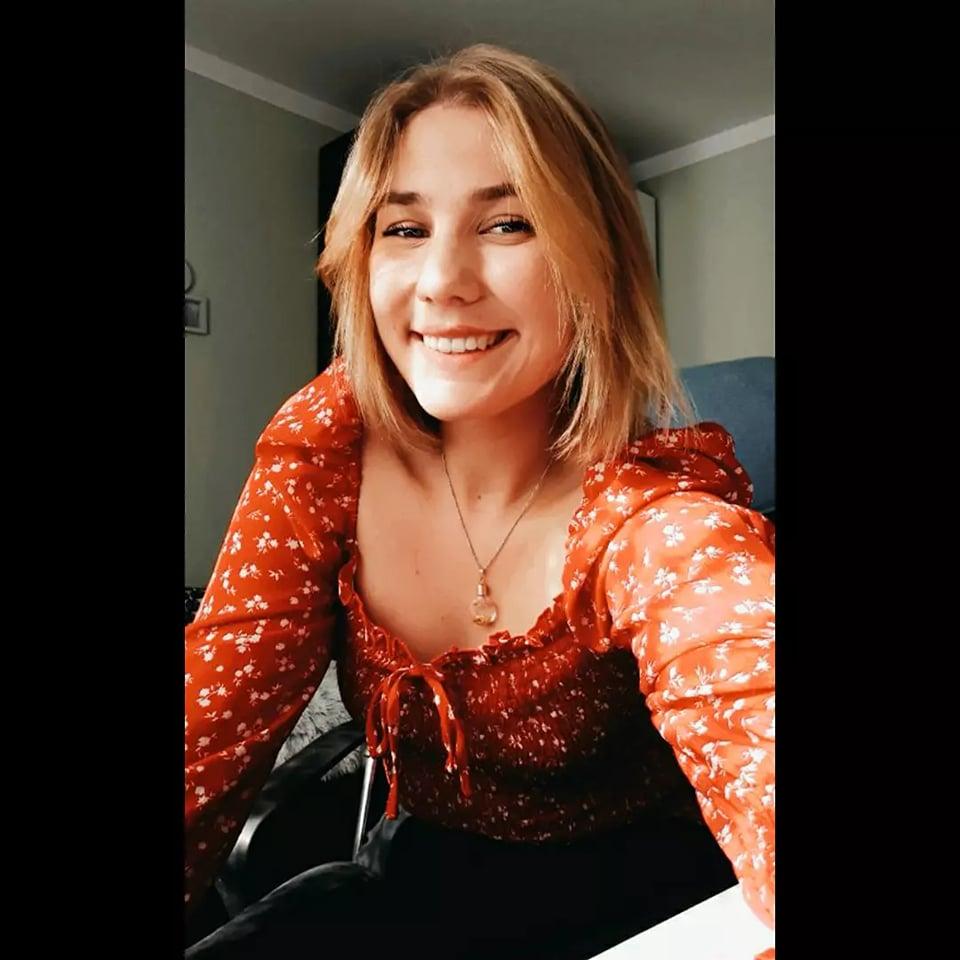 VEODUCÍ MARKETINGOVÉHO ODDĚLENÍ–
NICOLA BANDASOVÁ
MARKETINGOVÉ ODDĚLENÍ – 
ELIŠKA SOCHŮRKOVÁ
IT ODDĚLENÍ- 
NATÁILE VLČKOVÁ
OBCHODNÍ ODDĚLENÍ– LEONA BROŽOVÁ
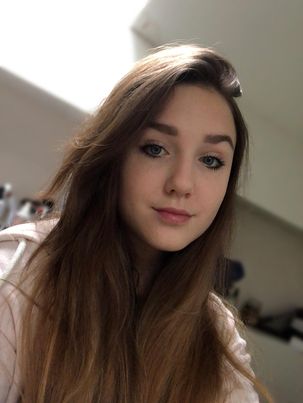 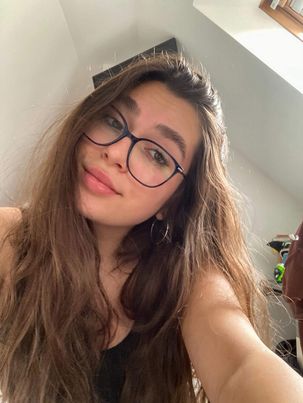 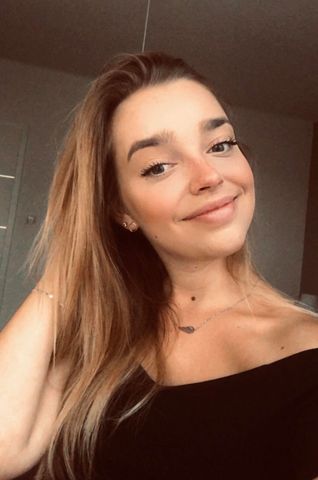 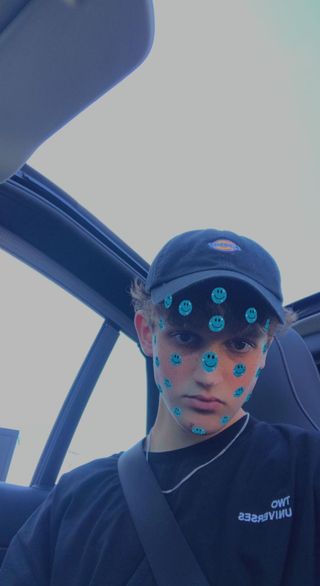 IT ODDĚLENÍ–
 NIKOLA MATĚJKOVÁ
OBCHODNÍ ODDĚLENÍ–
 TEREZA HOČÁČKOVÁ
ÚČETNÍ ODDĚLENÍ– 
VANDA ŠEDIVÁ
MARKETINGOVÉ ODDĚLENÍ-
 JAN BOBOK
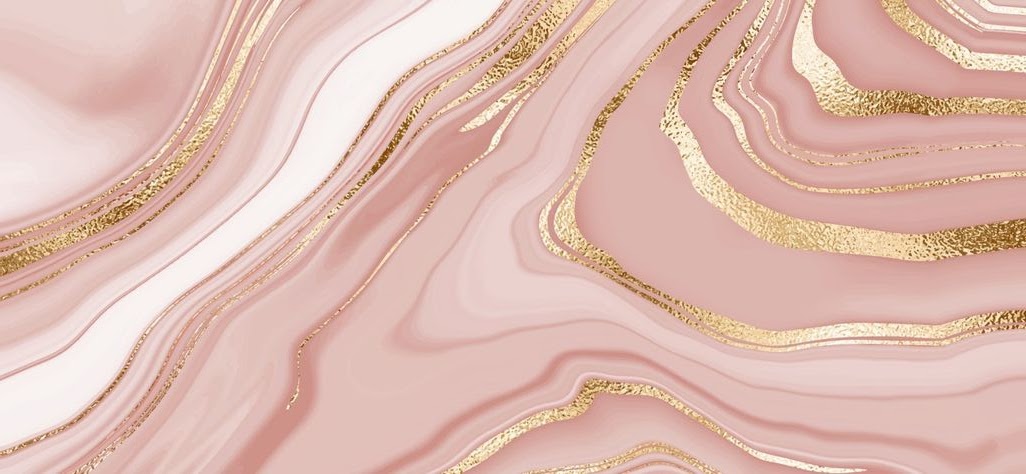 ENOA PARFUME
Parfém, který Vás osloví
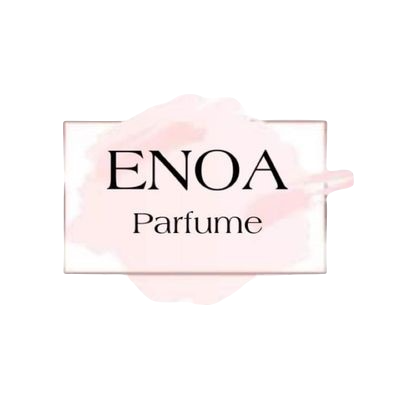